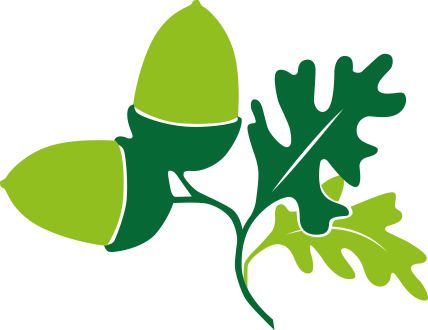 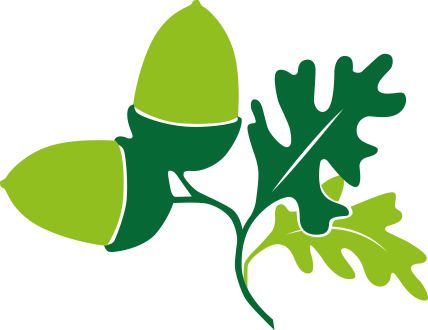 Citizenship
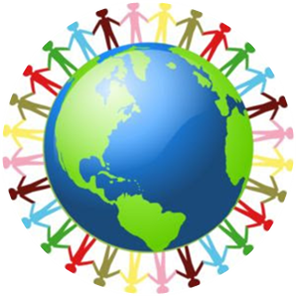 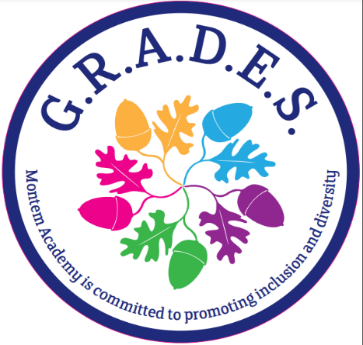 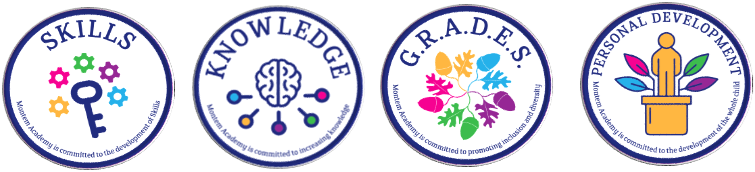 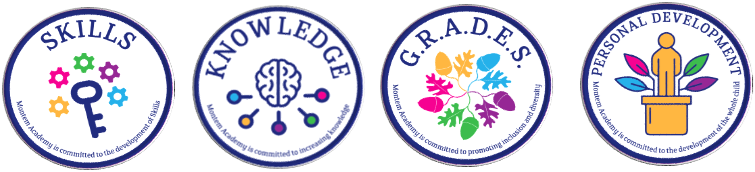 Week 6
Everyone to Excel through Pride and Ambition
Citizenship
Inclusion
Autism Day
2nd April 2024
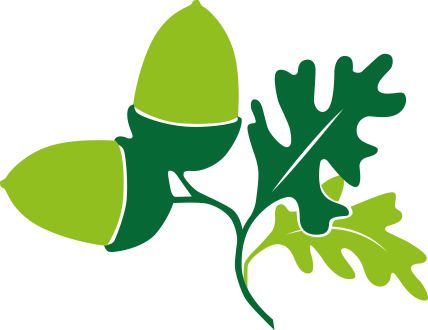 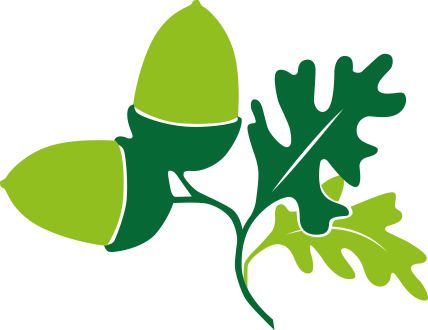 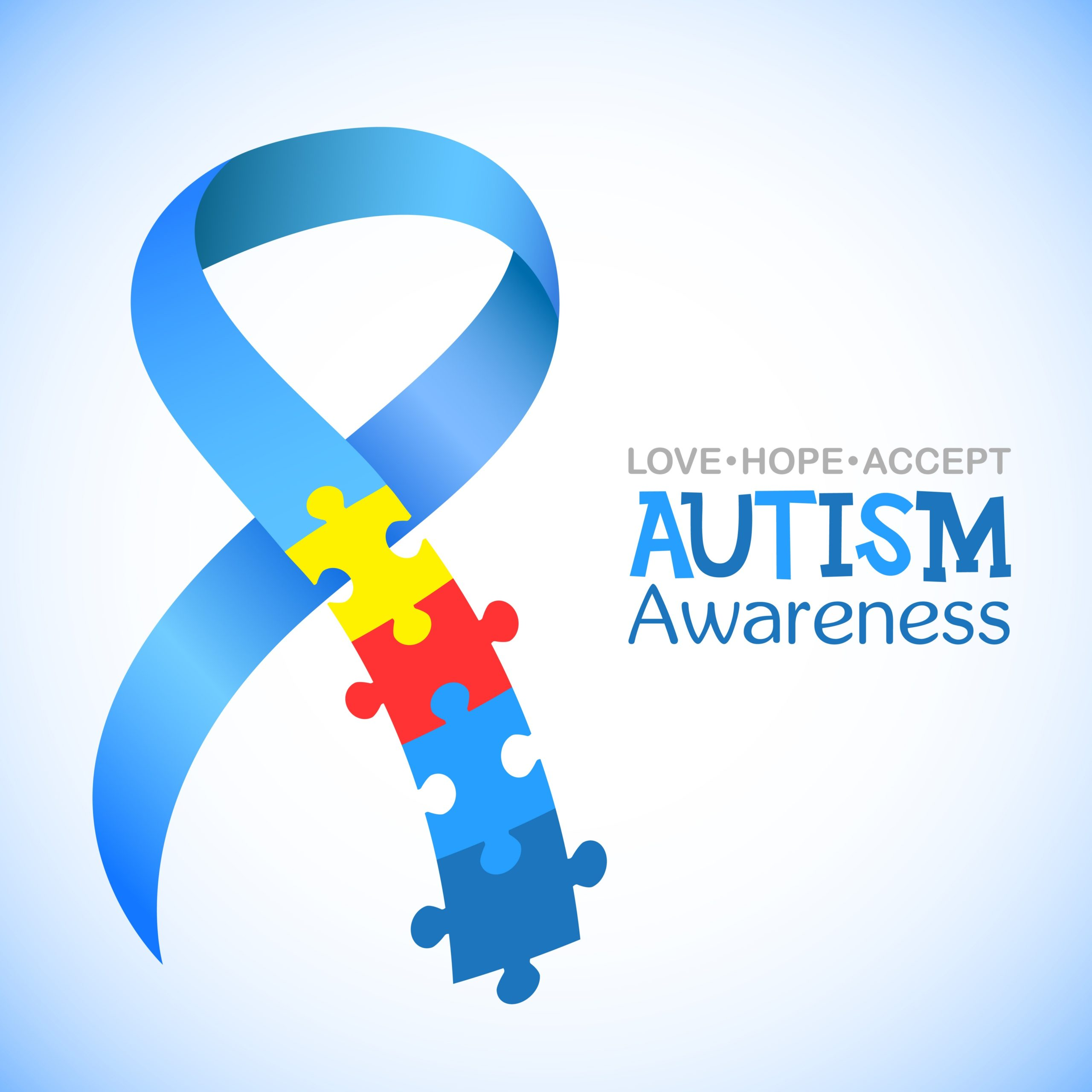 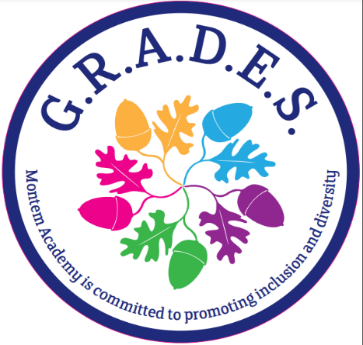 Everyone to Excel through Pride and Ambition
Citizenship
ECO
Bethany Moultry – Bethany’s Happy Bags
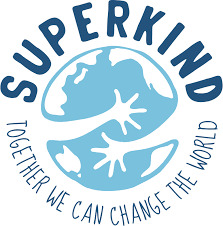 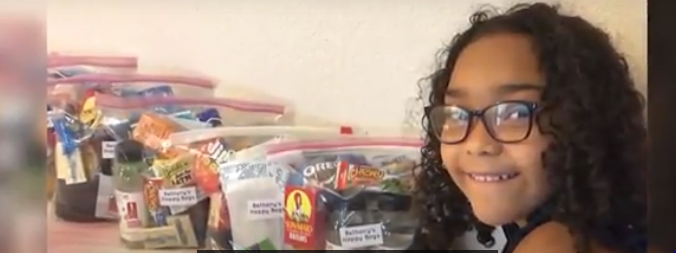 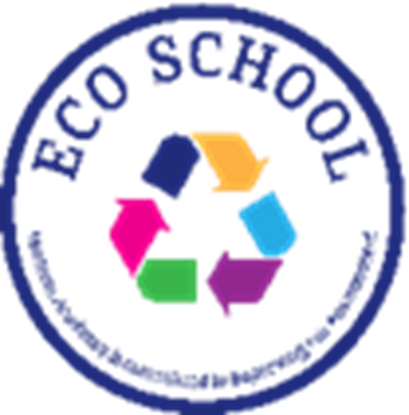 https://superkind.org/change-makers/bethany-moultry
Everyone to Excel through Pride and Ambition
[Speaker Notes: Click on the link for the video and then create a short task/question based on the video.]
Citizenship
Safeguarding
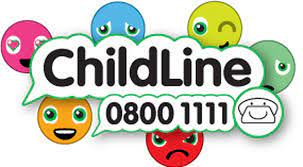 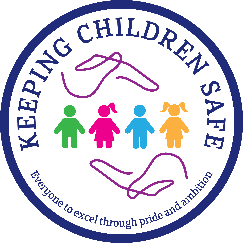 Everyone to Excel through Pride and Ambition
[Speaker Notes: Click on the link for the video and then create a short task/question based on the video.]
Citizenship
Arts
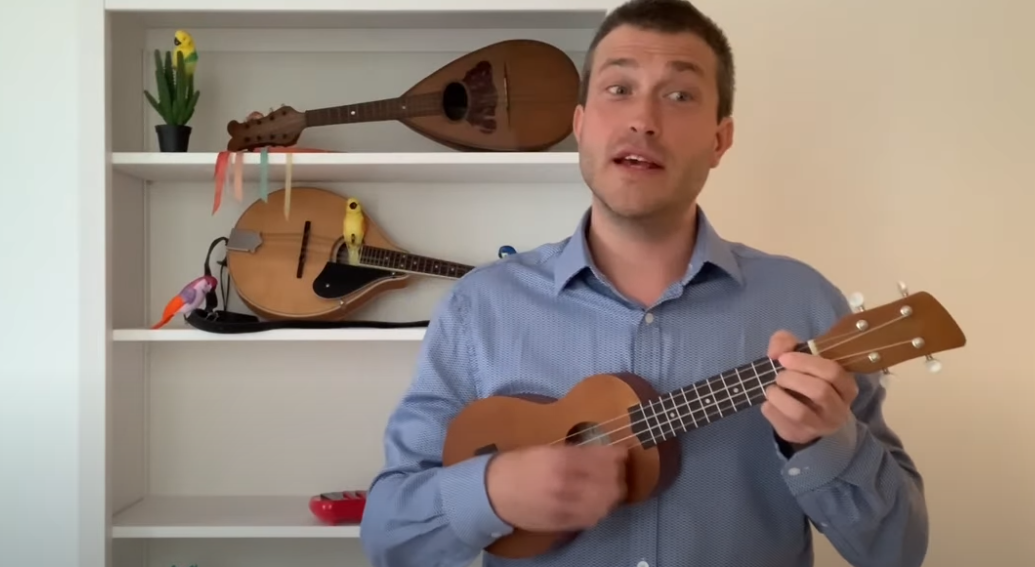 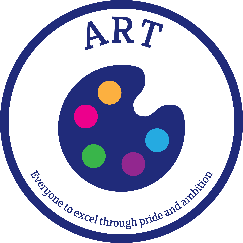 https://www.youtube.com/watch?v=VO0whvQ3QJA 
Watch 25-30
Everyone to Excel through Pride and Ambition
[Speaker Notes: Click on the link for the video and then create a short task/question based on the video.]